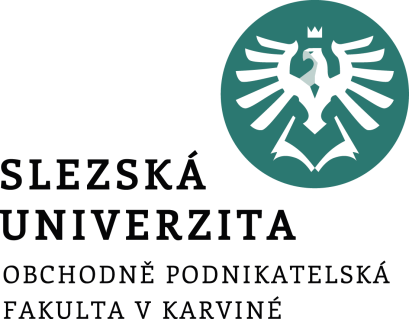 Informační systémy ve veřejné správěINM/BPISS_BPISV
Úvodní informace a požadavky na absolvování
Ing. Radim Dolák, Ph.D.
Harmonogram výuky
Úvod do teorie informačních systémů / Požadavky absolvování kurzu
Státní informační politika a koncepce
Informační systémy ve veřejné správě
Základní registry
Agendové systémy
E-government
Přístupnost webu
Provozní systémy / Prezentace seminárních prací
Geografické informační systémy / Prezentace seminárních prací
Bezpečnost / Prezentace seminárních prací
Informační systémy EU / Prezentace seminárních prací
ISVS Slovensko a Estonsko / Prezentace seminárních prací
Trendy a novinky z oblasti ISVS / Prezentace seminárních prací
[Speaker Notes: csvukrs]
Výukové materiály
Veškeré studijní materiály jsou dostupné v IS SU: 
https://is.slu.cz/auth/el/opf/leto2021/INMBPISS/
https://is.slu.cz/auth/el/opf/leto2021/INMBPISV/
Výuka přednášek a seminářů online přes MS Teams (kód pro přihlášení:ali1z1y)
Sledujte informace v hromadném chatu ve skupině „ Informační systémy ve veřejné správě“ na MS Teams
Bodové hodnocení za aktivitu na seminářích, za prezentaci seminární práce a zkoušku bude průběžně aktualizováno na MS Teams v nabídce Soubory->Výukové materiály v souboru „Seznam a hodnocení ISVS.xls”
[Speaker Notes: csvukrs]
Hodnocení
V průběhu semestru:
online aktivita na seminářích: max 10 bodů 
online prezentace seminární práce: max 30 bodů
V průběhu zkouškového období:
online test přes IS SU: max 60 bodů

Celkem maximálně: 100 bodů
Požadované minimum: 60 bodů
[Speaker Notes: csvukrs]
Hodnocení v rámci seminářů
Aktivita na seminářích viz MS Teams->Soubory-Aktivita na seminářích.xls, kdy v rámci semináře se objeví vždy nové zadání úkolu a pokyny k odevzdání.
Prezentace seminární práce v rámci online semináře přes MS Teams (15 minut) zpracované v PowerPointu/Impressu a nahrání do Odevzdávárny v ISSU s názvem souboru podle příjmení.
Volba tématu seminární práce a datum prezentace viz MS Teams->Soubory-Seminární práce.xls (je možné si vybrat z nabízených témat nebo si zvolit vlastní téma, které musí být ale předem zkonzultováno a schváleno vyučujícím přes chat na MS Teams).
[Speaker Notes: csvukrs]
Pravidla seminární práce
Prezentace bude zpracována jednotlivcem v PowerPointu/Impressu v rozsahu minimálně 15 snímků dle šablony dostupné v IS SU
Prezentace bude obsahovat obrázky/grafy nebo tabulky
Prezentace bude obsahovat seznam použitých zdrojů

Prezentace bude mít následující strukturu:
Úvod
Teoretická část práce
Praktická část práce
Vlastní zhodnocení 
Závěr
[Speaker Notes: csvukrs]
Kontakty a způsob komunikace
Ing. Radim Dolák, Ph.D.
dolak@opf.slu.cz
A405

Sledujte informace v hromadném chatu ve skupině „Informační systémy ve veřejné správě“ na MS Teams

Dotazy a konzultace jsou možné zejména v rámci online seminářů a také průběžně formou chatu v prostředí MS Teams nebo formou hlasového hovoru nebo videohovoru přes MS Teams po předchozí domluvě.
[Speaker Notes: csvukrs]